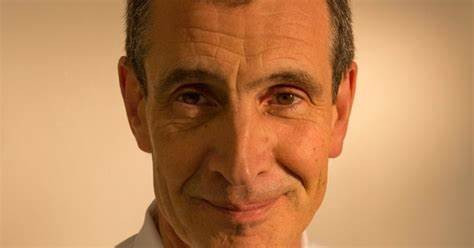 SHSK Discover Medicine evening onThursday 16 January 20256:30pm   Arrival 6:45pm   Talk7:15pm   Refreshments
We would love to see you there. Please sign up to attend via this form: https://forms.office.com/e/7c93cwbkQS
Keynote Speaker: Professor Lawrence Impey Consultant in Obstetrics and Fetal Medicine at the JR